Evangelium podle Marka
Biblistika, 7. přednáška
Úvod do evangelií jako specifického literárního druhu
Budou nás zajímat tři témata:
Název „evangelium“
Literární druh a základní struktura evangelií
Synoptická otázka
Název „evangelium“
Název „evangelium“
4 evangelisté
Evangelista jako redaktor
Rozpory v evangeliích
Literární druh a základní struktura evangelií
Nový literární druh
Kořeny
Velikonoční haggada
Zápletka jako charakteristický rys
4 hlediska
Velikonoční perspektiva vyprávění
Synoptická otázka
Shodné znaky Mk, Mt a Lk (materiál, posloupnost, formulace)
Písemný kontakt
Hypotéza dvou pramenů (Mk, Q)
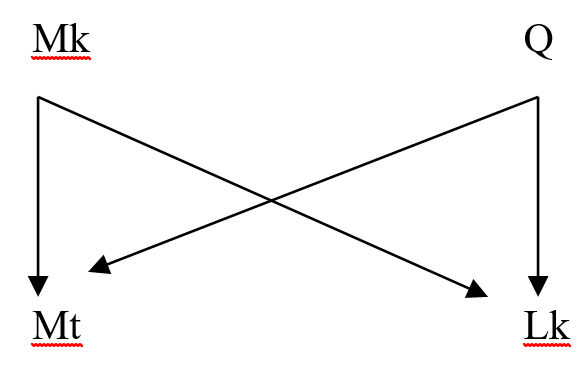 Markovo evangeliumněkolik důležitých textů
Mk 1,1:	Počátek evangelia Ježíše Krista, Syna Božího.
		VArch. tou/ euvaggeli,ou VIhsou/ Cristou/ Îui`ou/ qeou/ÐÅ
Mk 15,39:	A když uviděl setník, který stál před ním, že takto 		skonal, řekl: "Ten člověk byl opravdu Syn Boží.„
		VIdw.n de. o` kenturi,wn o` paresthkw.j evx evnanti,aj auvtou/ o[ti 		ou[twj evxe,pneusen ei=pen( VAlhqw/j ou-toj o` a;nqrwpoj ui`o.j qeou/ h=nÅ
Mk 1,11:	A z nebe se ozval hlas: "Ty jsi můj milovaný Syn, 			tebe jsem si vyvolil.“
		Kai. fwnh. evge,neto evk tw/n ouvranw/n( Su. ei= o` ui`o,j mou o` 			avgaphto,j( evn soi. euvdo,khsaÅ
Mk 1,15:	Ježíš přišel do Galileje a kázal Boží evangelium: 			„Naplnil se čas a přiblížilo se království Boží. Čiňte 		pokání a věřte evangeliu.„
		H=lqen o` VIhsou/j eivj th.n Galilai,an khru,sswn to. euvagge,lion 		tou/ qeou/  kai. le,gwn o[ti Peplh,rwtai o` kairo.j kai. h;ggiken h` 		basilei,a tou/ qeou/\ metanoei/te kai. pisteu,ete evn tw/| euvaggeli,w|Å
Mk 8,27-34
27 Ježíš se svými učedníky vyšel do vesnic u Cesareje Filipovy. Cestou se učedníků ptal: "Za koho mě lidé pokládají?"  
28 Řekli mu: "Za Jana Křtitele, jiní za Eliáše a někteří za jednoho z proroků."  
29 Zeptal se jich: "A za koho mne pokládáte vy?" Petr mu odpověděl: "Ty jsi Mesiáš."
30 I přikázal jim, aby nikomu o něm neříkali.  
31 A začal je učit, že Syn člověka musí mnoho trpět, být zavržen od starších, velekněží a zákoníků, být zabit a po třech dnech vstát.  
32 A mluvil o tom otevřeně. Petr si ho vzal stranou a začal ho kárat.  
33 On se však obrátil, podíval se na učedníky a pokáral Petra: "Jdi mi z cesty, satane!; tvé smýšlení není z Boha, ale z člověka!"
34 Zavolal k sobě zástup s učedníky a řekl jim: "Kdo chce jít se mnou, zapři sám sebe, vezmi svůj kříž a následuj mne.  
35 Neboť kdo by chtěl zachránit svůj život, ten o něj přijde; kdo však přijde o život pro mne a pro evangelium, zachrání jej.  
36 Co prospěje člověku, získá-li celý svět, ale ztratí svůj život?  
37 Zač by mohl člověk získat zpět svůj život?  
38 Kdo se stydí za mne a za má slova v tomto zpronevěřilém a hříšném pokolení, za toho se bude stydět i Syn člověka, až přijde v slávě svého Otce se svatými anděly."
Autor, doba a místo vzniku, adresáti
Papiáš (r.130): Marek žák Petrův
Sk 12,12.25; 13,5 atd.
Autor: anonymní křesťan židovského původu
Doba vzniku: r.70
Místo vzniku: Řím (Nero 54-68, Vespasián 69-79, Titus 79-81, Domitian 81-96)
Adresáti: pohano-křesťané
Charakter evangelia
První písemné uspořádání tradic do 1 roku a zeměpisného rámce
Teologické poselství evangelia:
Ježíš, Mesiáš a Boží Syn nás vykoupil skrze utrpení a smrt
Obraz trpícího Mesiáše jako posila křesťanům při pronásledování 
Zdánlivě prohrál, ve skutečnosti zvítězil
Záměr evangelia
Víra napadána, pronásledování, zkouška
Nesmyslné Ježíšovo utrpení smysluplné pro člověka
Mesiášova cesta jako následování s radikálními požadavky
Stavba Markova evangelia
1) Příprava Ježíšova působení   (1,1-13)
2) Ježíšovo působení v Galileji (1,14-8,26)
3) Na cestě do Jeruzaléma      (8,27-10,52)
4) Poslední Ježíšovy dny v Jeruzalémě (11,1-13,37)
5) Ježíšovo utrpení a vzkříšení (14,1-16,8)
závěr
Evangelium je napsáno v konkrétním historickém kontextu. 
Jednotlivé perikopy hovoří v kontextu našeho života novým, živým jazykem. 
Je na čtenáři, jak je bude umět použít pro svůj život.